ИСТОРИЯ
5
класс
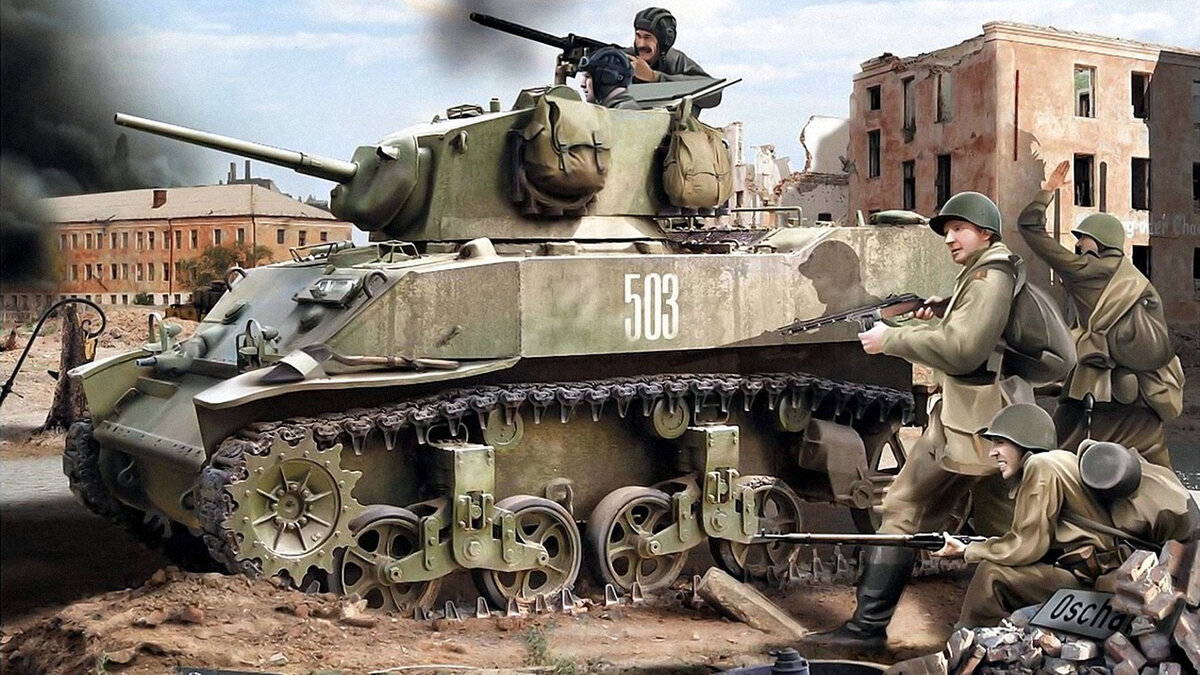 Тема урока:
«ВТОРАЯ МИРОВАЯ ВОЙНА»
ПЛАН
ПРИЧИНЫ РАЗВЯЗЫВАНИЯ ВТОРОЙ МИРОВОЙ ВОЙНЫ
ХОД ВОЙНЫ
ТРАГИЧЕСКИЕ ПОСЛЕДСТВИЯ
ПРЕСТУПЛЕНИЕ НЕ ОСТАНЕТСЯ БЕЗНАКАЗАННЫМ
ПРИЧИНЫ РАЗВЯЗЫВАНИЯ ВОЙНЫ
«Войну начинают не военные. Войну начинают политики».
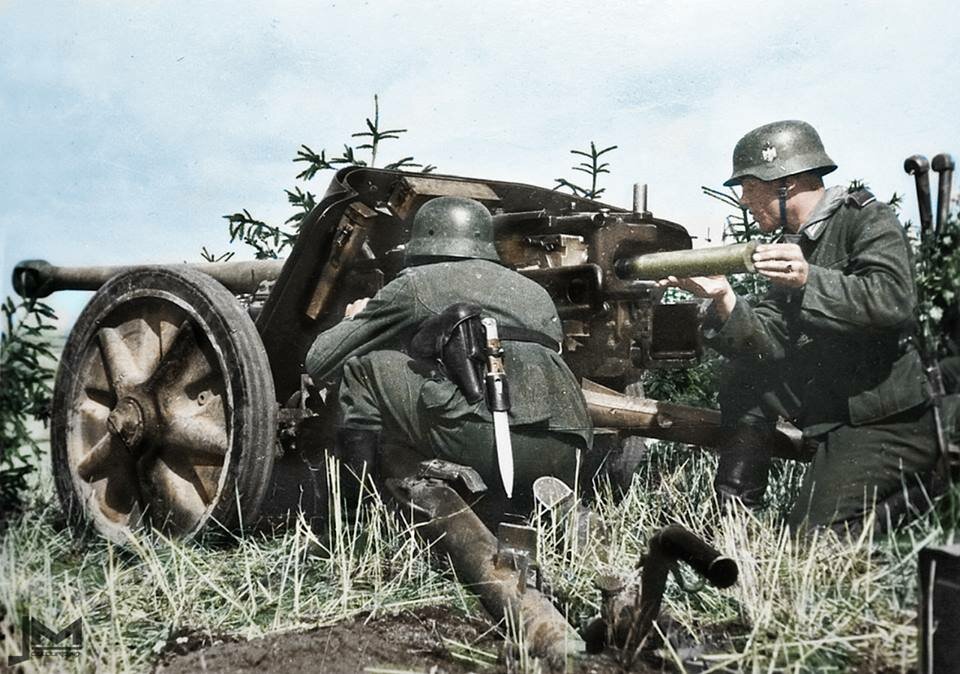 (У.Уэстморланд)
ПРИЧИНЫ РАЗВЯЗЫВАНИЯ ВОЙНЫ
В 1933 году  в Германии к власти пришли те, кто хотел установить господство немцев над другими народами. Их вождь Адольф Гитлер установил в стране свою диктатуру.
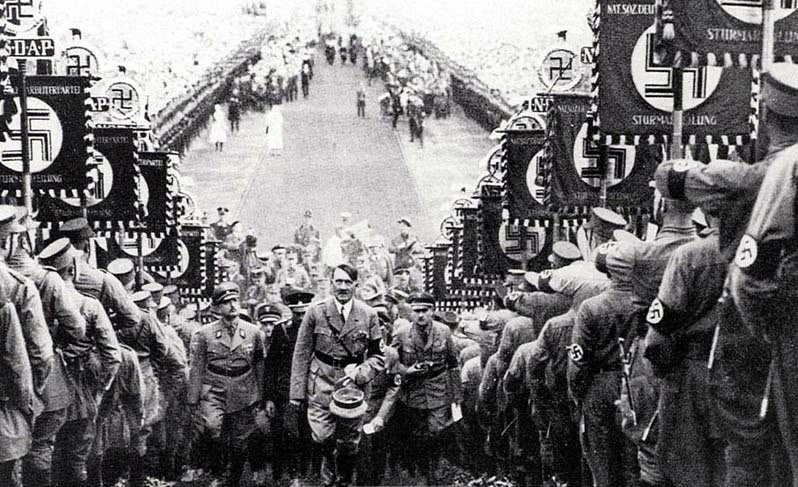 ПРИЧИНЫ РАЗВЯЗЫВАНИЯ ВОЙНЫ
Он поставил перед собой цель  отомстить за проигрыш Германии  в Первой мировой войне, добиться нового раздела мира, подчинить себе Европу и затем править всем миром. 
     Для осуществления этого чудовищного замысла он начал  усиленно готовиться к новой войне.
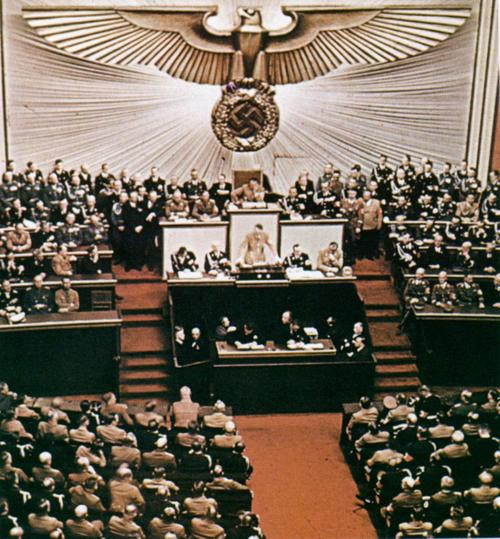 ПРИЧИНЫ РАЗВЯЗЫВАНИЯ ВОЙНЫ
Заключил союз с Италией и Японией.
 И очень скоро приступил к реализации своих идей.
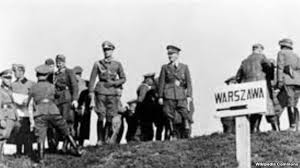 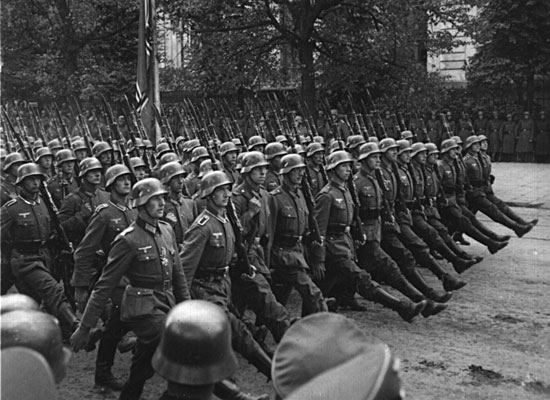 ПРИЧИНЫ ВТОРОЙ МИРОВОЙ ВОЙНЫ
ОТОМСТИТЬ ЗА ПРОИГРЫШ ГЕРМАНИИ В ПЕРВОЙ МИРОВОЙ ВОЙНЕ
МЕЧТА ГИТЛЕРА О МИРОВОМ ГОСПОДСТВЕ
ДОБИТЬСЯ НОВОГО РАЗДЕЛА МИРА
ПОДЧИНИТЬ СЕБЕ ВСЮ ЕВРОПУ
МИРОВОЙ ЭКОНОМИЧЕСКИЙ КРИЗИС
НАЧАЛО ВТОРОЙ МИРОВОЙ ВОЙНЫ
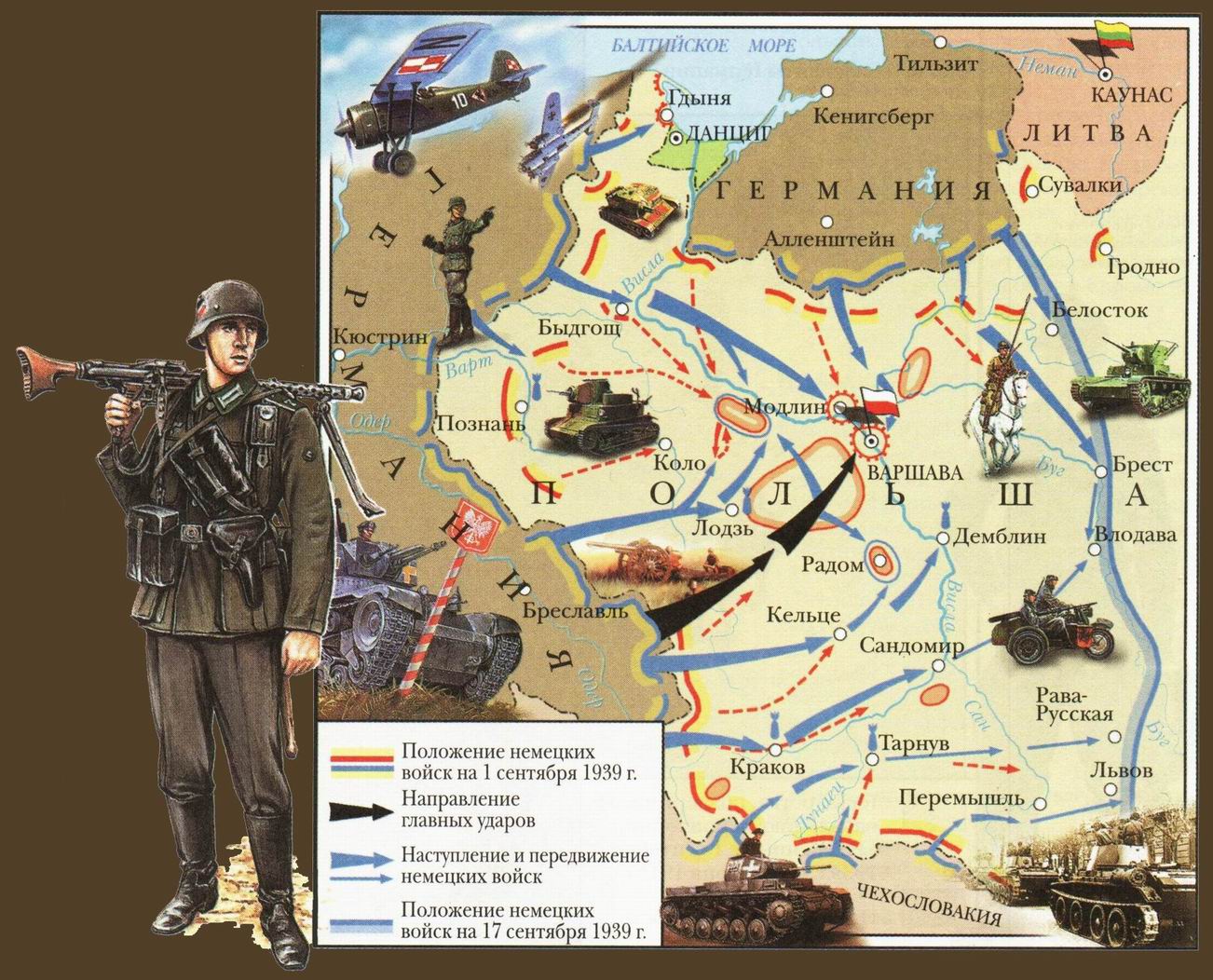 Захват 
Польши
1 сентября 1939 года Германия напала на Польшу.
НАЧАЛО ВТОРОЙ МИРОВОЙ ВОЙНЫ
В ответ на это Англия  
и  Франция объявили  
Германии войну.  Таким 
образом началась Вторая  
мировая   война.
Англия, Франция  и СССР  в   
силу взаимных противоречий 
и недоверия, не  смогли
предотвратить  войну.
НАЧАЛО ВТОРОЙ МИРОВОЙ ВОЙНЫ
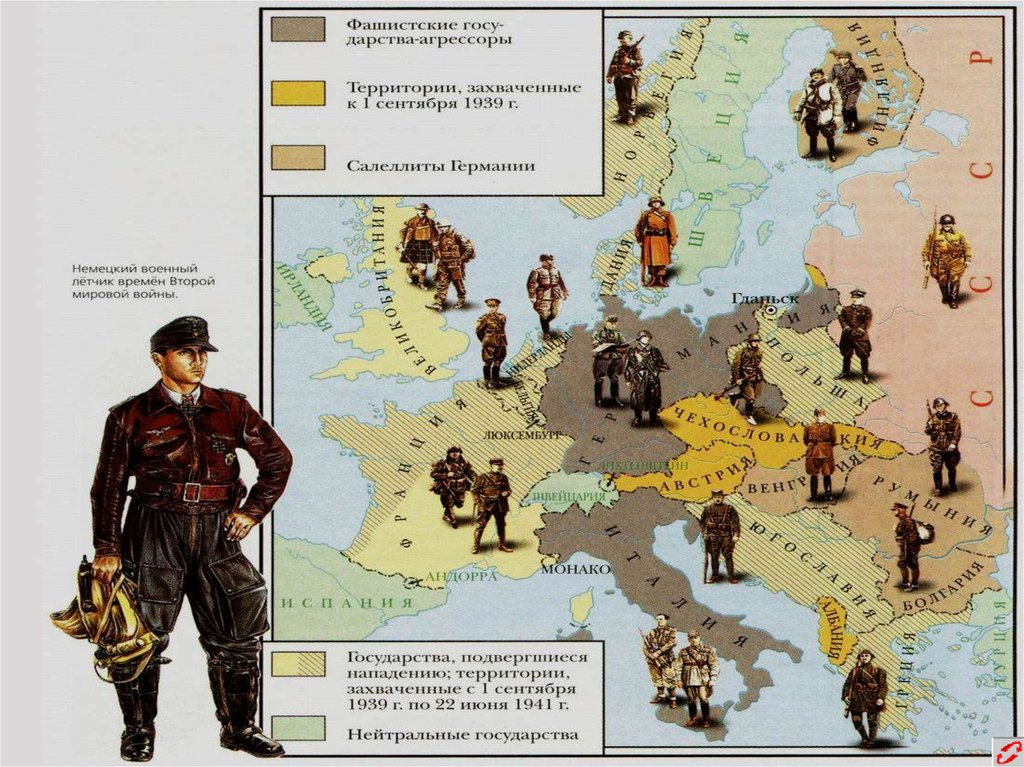 НАЧАЛО ВТОРОЙ МИРОВОЙ ВОЙНЫ
Англия и Франция не предприняли решительных мер, чтобы отстоять Польшу. В результате Польша была разгромлена за короткий срок.
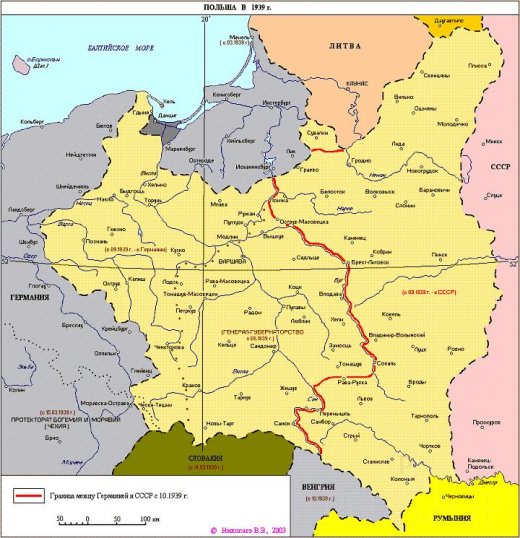 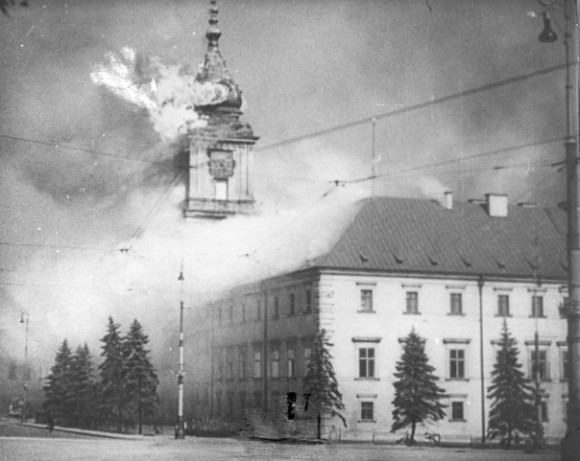 НАЧАЛО ВТОРОЙ МИРОВОЙ ВОЙНЫ
После начала войны Германия за короткий срок захватила почти всю Западную Европу.
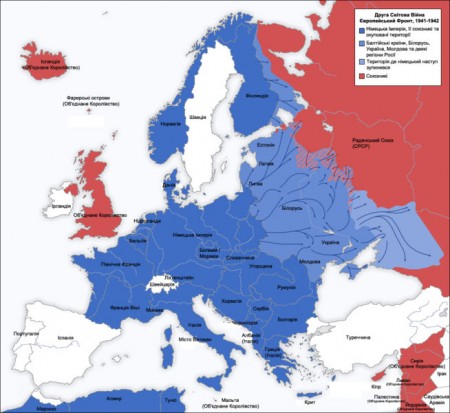 ХОД ВТОРОЙ МИРОВОЙ ВОЙНЫ
В 1940 году была покорена даже Франция. Следующей задачей Германия ставила завоевание Англии и Советского Союза.  Однако Германия не решилась вторгнуться в Англию, поскольку она обладала сильным                          военно - морским флотом и военно - воздушными силами.
Генерал Шарль де Голль                                                        выступает с обращением по радио
ХОД ВТОРОЙ МИРОВОЙ ВОЙНЫ
ГЕРМАНИЯ РАЗГРОМИЛА
ПОЛЬШУ
35 ДНЕЙ
за
БЕЛЬГИЮ
19 ДНЕЙ
НОРВЕГИЮ
63 ДНЯ
ДАНИЮ
1 ДЕНЬ
ФРАНЦИЮ
44 ДНЯ
ЗАХВАТ ГЕРМАНИЕЙ ЕВРОПЕЙСКИХ ГОСУДАРСТВ
ХОД ВТОРОЙ МИРОВОЙ ВОЙНЫ
Поэтому Гитлер решил сначала захватить Советский Союз и 22 июня 1941 года начал вероломное наступление.
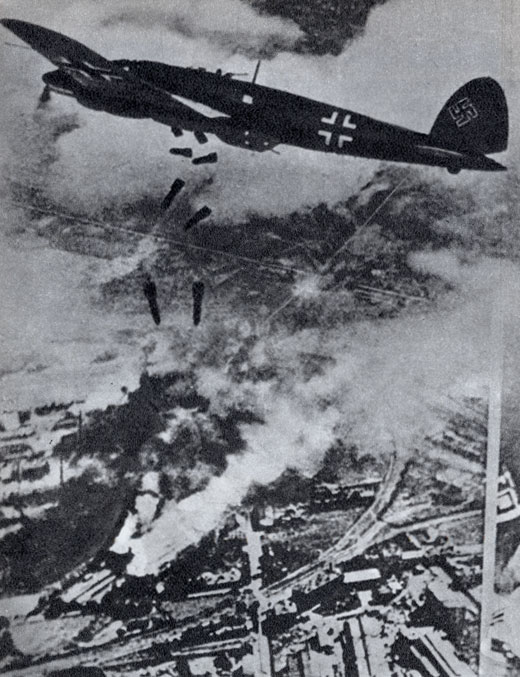 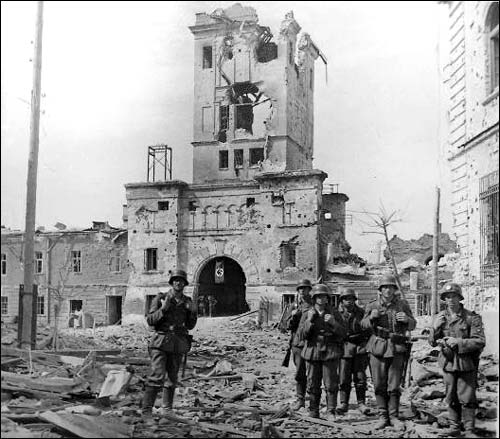 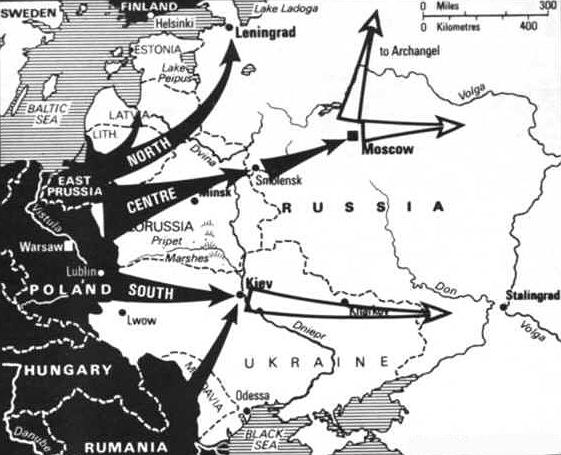 ПОДГОТОВКА ГЕРМАНИИ К ВОЙНЕ
Гитлер планировал сокрушить Советский Союз за очень короткие сроки. План «Барбаросса», составленный с учетом опыта войны в Европе, предусматривал «молниеносную войну».
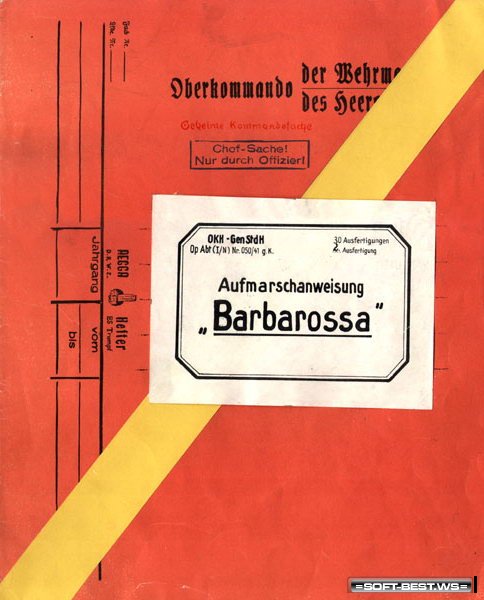 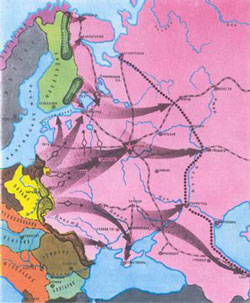 3 группами:
«Север» - на Ленинград,                    «Центр» - на Москву,                                 «Юг» - на Украину. 
За 6 недель разгромить Красную армию и выйти на линию Архангельск - Астрахань.
ХОД ВТОРОЙ МИРОВОЙ ВОЙНЫ
Германская армия вначале продвигалась по территории Советского Союза быстрыми темпами, захватывая города один за другим, и довольно быстро подошла к подступам Москвы - столицы Советского Союза. Но тут советская армия оказала упорное сопротивление.
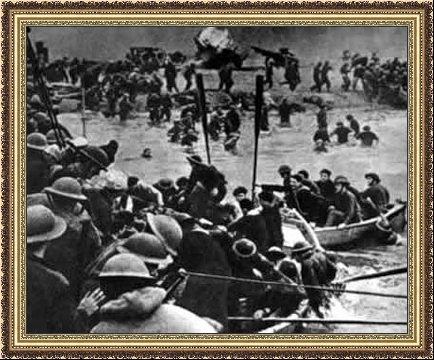 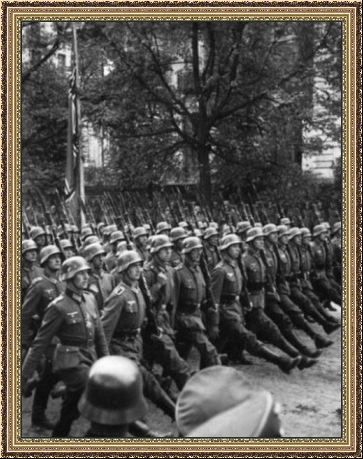 ХОД ВТОРОЙ МИРОВОЙ ВОЙНЫ
В результате гитлеровский план молниеносного захвата Советского Союза не осуществился. После сокрушительного удара советских войск, в составе которого были и узбекские бойцы, германская армия вынуждена была отступить.
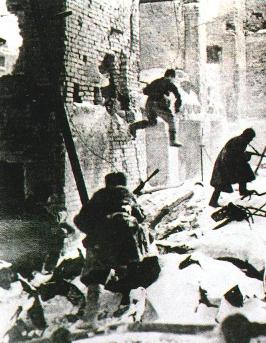 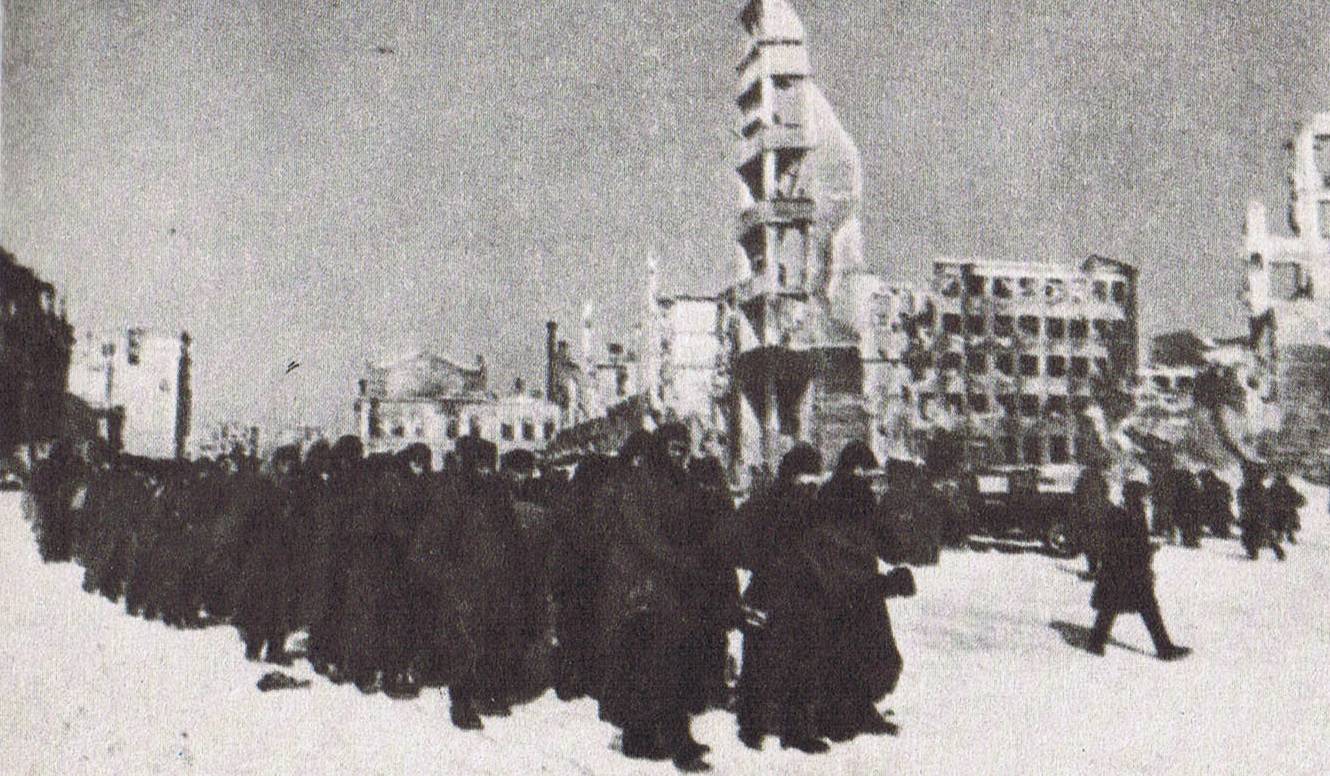 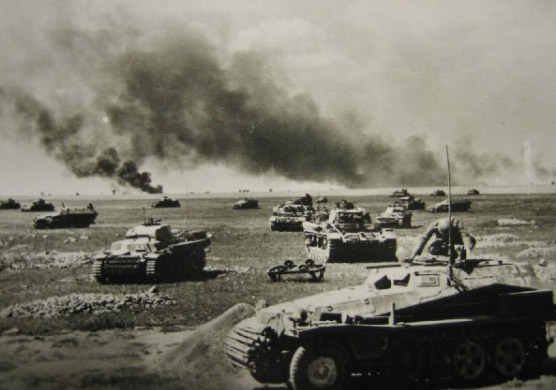 ХОД ВТОРОЙ МИРОВОЙ ВОЙНЫ
В ходе войны Советский Союз, США и Англия достигли соглашения о сотрудничестве в войне против Германии. Так был создан союз против гитлеровской Германии.
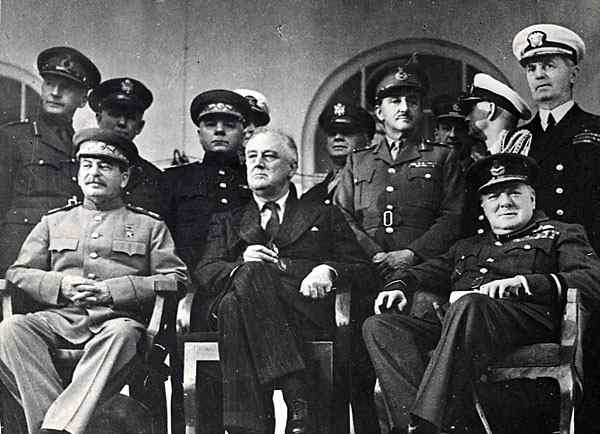 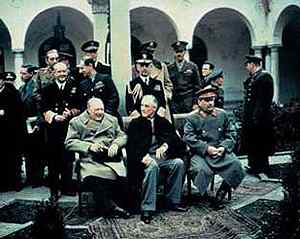 ХОД ВТОРОЙ МИРОВОЙ ВОЙНЫ
Объединённые войска США и Англии заставили союзницу Германии Италию сдаться.  В 1944 году немецкие войска были изгнаны   с территории Советского Союза. Победа союзников  над Германией стала неизбежной.
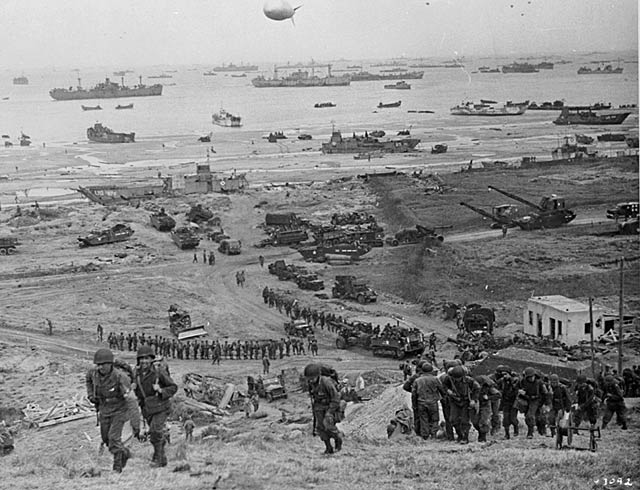 ХОД ВТОРОЙ МИРОВОЙ ВОЙНЫ
8 мая 1945 года  Германия безоговорочно  капитулировала перед  союзническими  государствами, о чем были подписаны  документы. А подписаны они были  в пригороде Берлина.
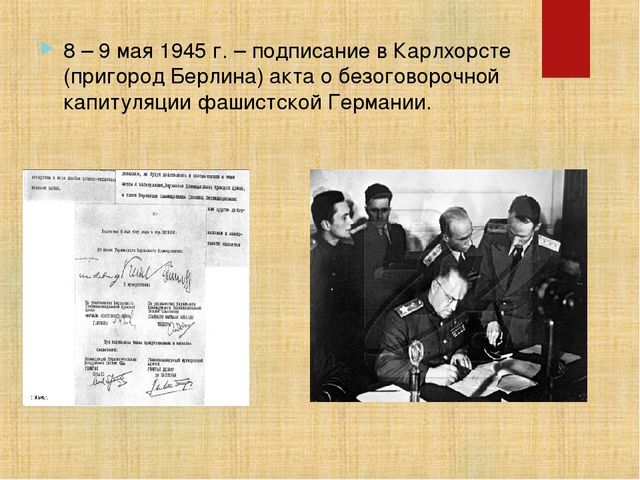 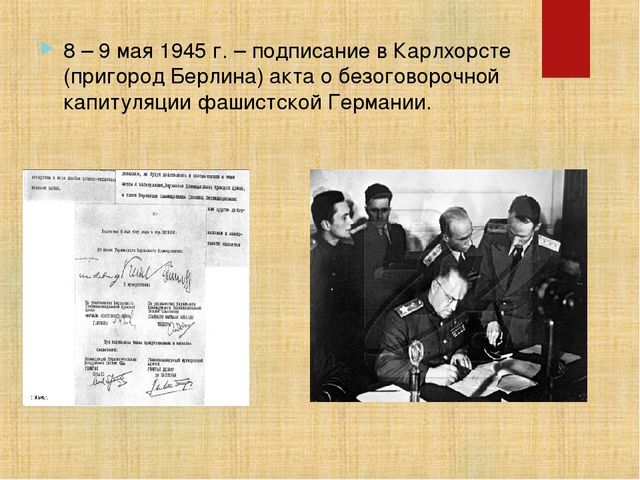 ХОД ВТОРОЙ МИРОВОЙ ВОЙНЫ
Правительство Советского Союза в честь победы над фашистской Германией объявило 9 мая Днём победы.
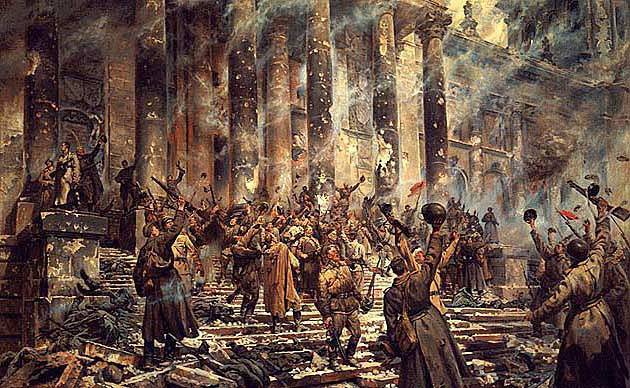 ХОД ВТОРОЙ МИРОВОЙ ВОЙНЫ
2 сентября того же года был подписан Пакт (документ)   о капитуляции Японии.  Вторая мировая война завершилась  поражением государств развязавших её.
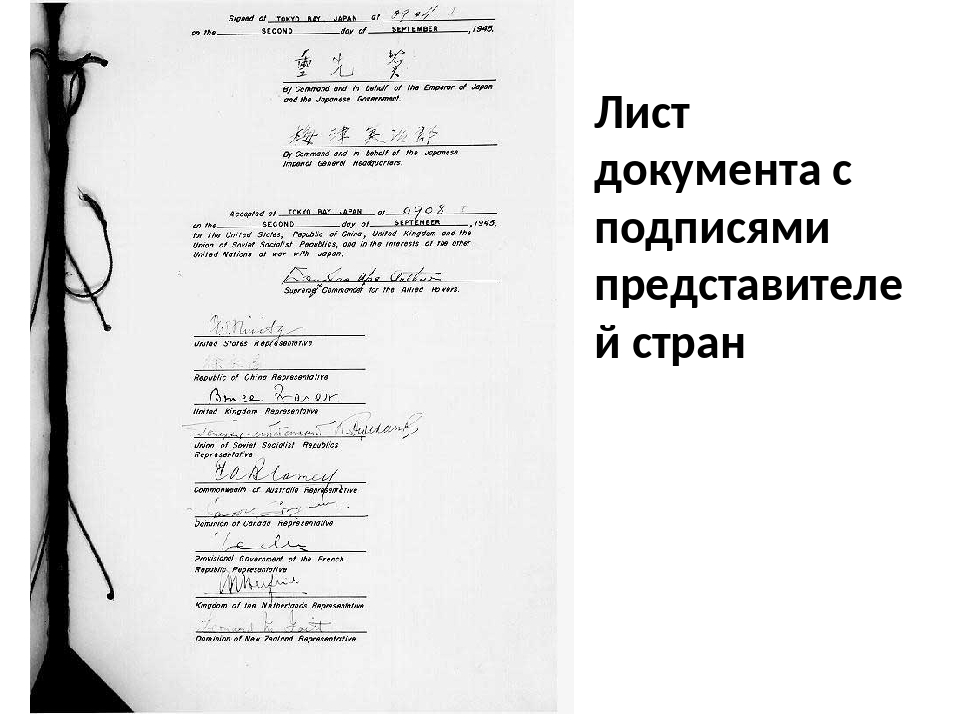 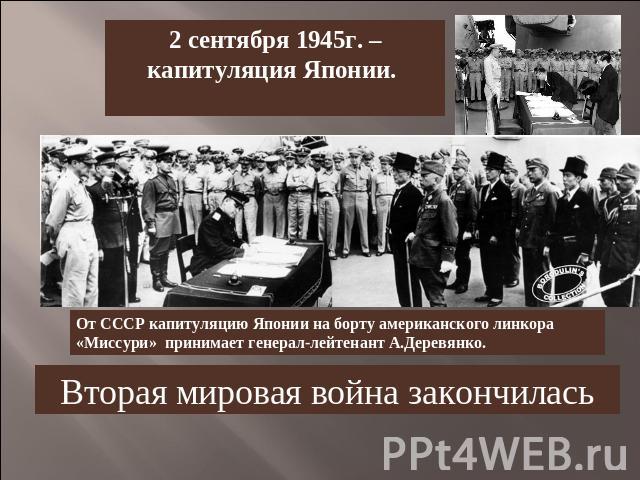 ПЕРИОДИЗАЦИЯ ВТОРОЙ МИРОВОЙ ВОЙНЫ
МАСШТАБЫ ВТОРОЙ МИРОВОЙ ВОЙНЫ
ПРИНИМАЛО УЧАСТИЕ БОЛЕЕ  60 ГОСУДАРСТВ
80% НАСЕЛЕНИЯ ЗЕМЛИ  БЫЛО ОХВАЧЕНО ВОЙНОЙ
БОЛЕЕ 90 МЛН. ЧЕЛОВЕК БЫЛИ РАНЕНЫ
ПОГИБЛО БОЛЕЕ 60 МИЛЛИОНОВ ЧЕЛОВЕК
БОЛЕЕ 16 МИЛЛИОНОВ ЧЕЛОВЕК ПОГИБЛИ В ЛАГЕРЯХ
ПРОДОЛЖИТЕЛЬНОСТЬ – 6 ЛЕТ
МАСШТАБЫ ВТОРОЙ МИРОВОЙ ВОЙНЫ
ДАННЫЕ СЕГОДНЯШНЕГО ДНЯ
МАСШТАБЫ ВТОРОЙ МИРОВОЙ ВОЙНЫ
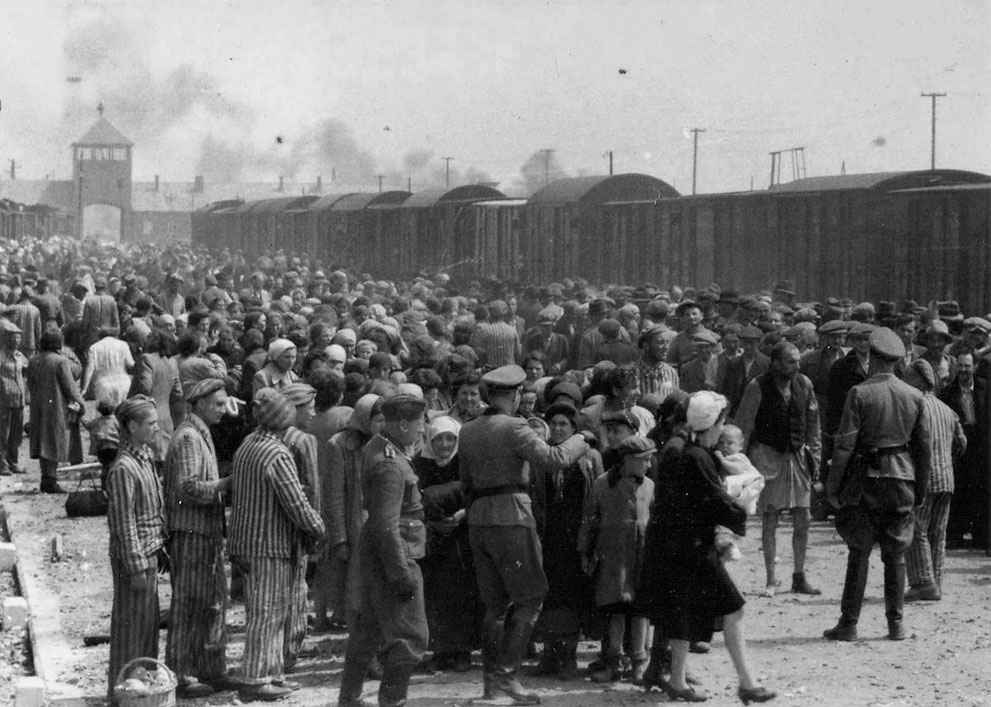 Людей в концлагерях убивали в газовых камерах, трупы сжигали в крематориях, а их пеплом удобряли поля. Вот ответ на вопрос, почему человечество должно бороться за прочный мир на земле.
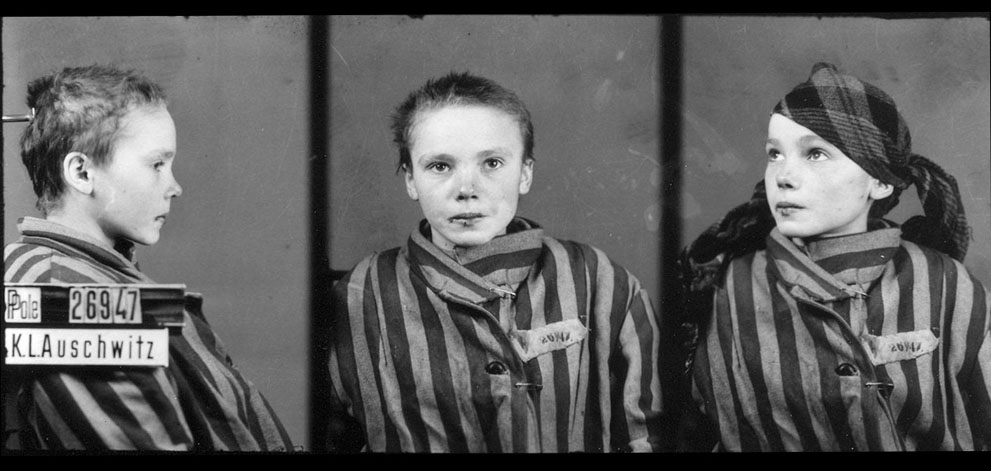 ПРЕСТУПЛЕНИЕ НЕ ОСТАНЕТСЯ БЕЗНАКАЗАННЫМ
20 ноября 1945 г. – 1 октября 1946 г. – международный судебный трибунал (суд) над оставшимися в живых гитлеровскими преступниками.
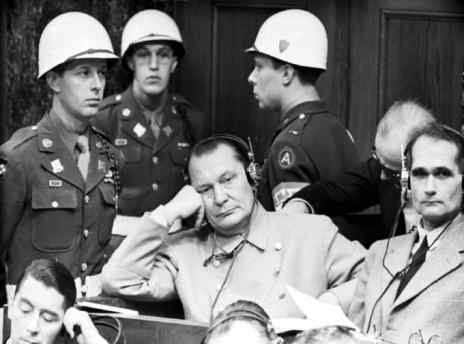 ПРЕСТУПЛЕНИЕ НЕ ОСТАНЕТСЯ БЕЗНАКАЗАННЫМ
НАЦИСТЫ ОБВИНЯЛИСЬ
Преступлениях против мира;
Военных преступлениях;
Преступлениях против человечности.
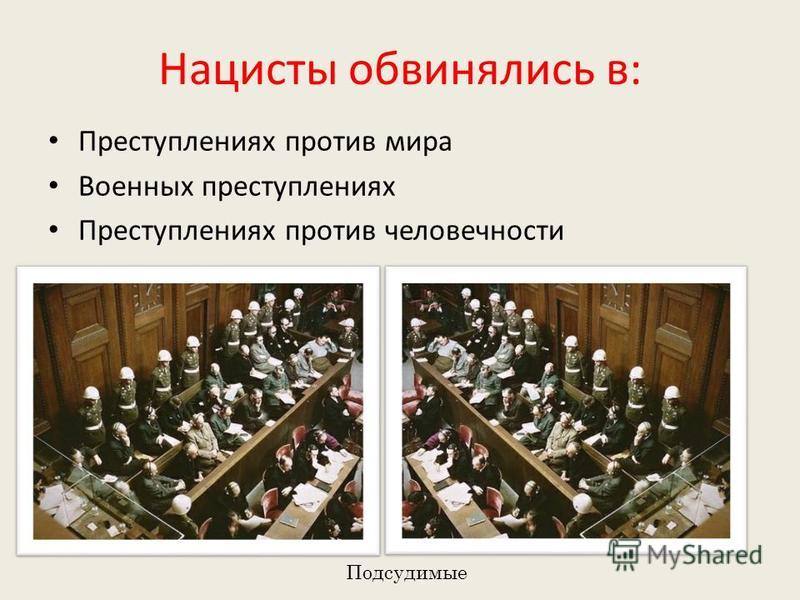 ПРЕСТУПЛЕНИЕ НЕ ОСТАНЕТСЯ БЕЗНАКАЗАННЫМ
По решению этого суда 12 преступников из числа подсудимых были приговорены к смертной казни. Остальные были приговорены к длительному или пожизненному тюремному заключению.
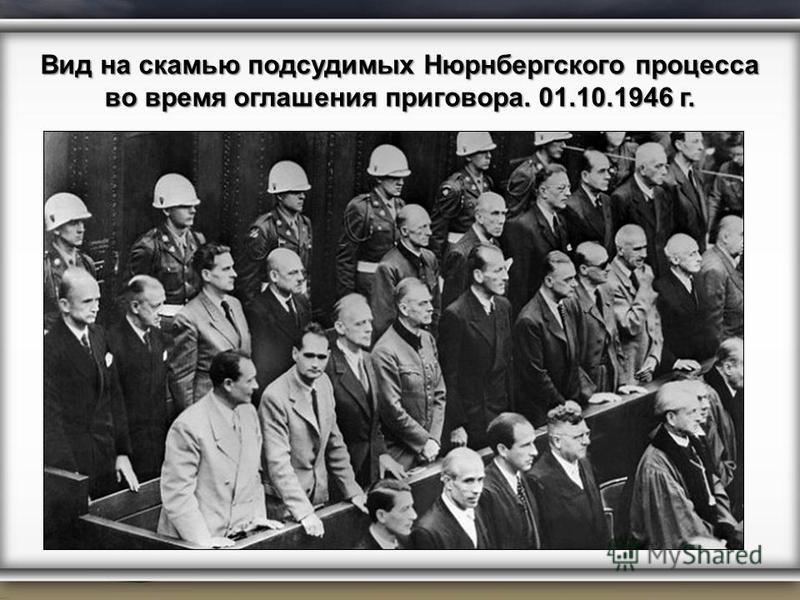 ПРЕСТУПЛЕНИЕ НЕ ОСТАНЕТСЯ БЕЗНАКАЗАННЫМ
Преступления против человечества не имеют срока давности. В 2009 году в Америке был найден один из пособников фашистов, Иван Демьянюк. Заведено дело, по которому его осудили за преступления, совершенные в годы Второй Мировой Войны.  Демьянюку на тот  день было  89 лет. Но его преступления доказаны, и он осужден.
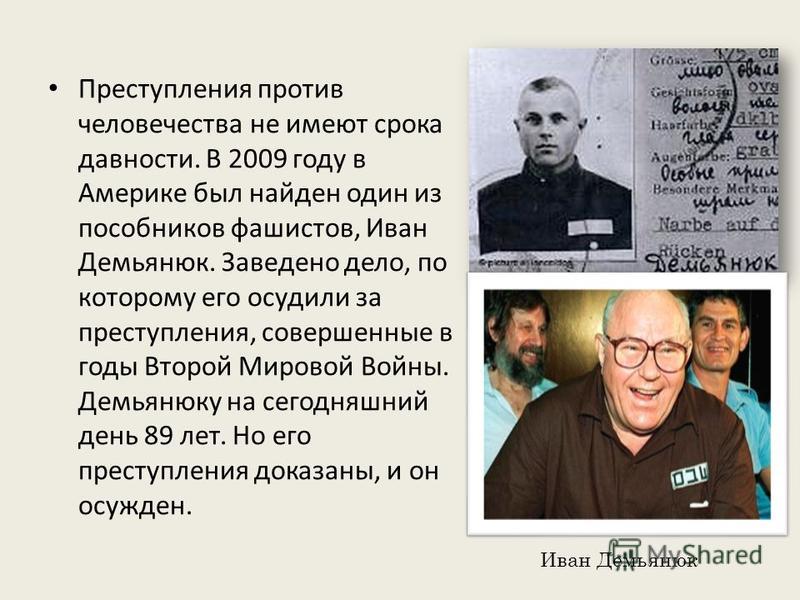 Иван Демьянюк
ВЫВОДЫ
Вторая мировая война показала, что вся тяжесть войны ложится 
на плечи народов. Они несли все ее тяготы и лишения, трагедии
 утраты человеческих жизней, горе и страдания.
Войну значительно легче начать, чем кончить. Война, далее
 развивается  по своим собственным законам, и ее исход 
запланировать практически невозможно.
Войну нельзя спланировать ни по масштабам, ни по характеру 
применяемых средств.
Предупреждение войны нуждается в единстве действий
 миролюбивых сил.
ЗАДАНИЯ
1
3
«Что вы думаете о возможностях предотвращения Второй мировой войны».
Прочитайте учебник 
§40.
Стр. 127 – 130.
Заполните таблицу на               Стр. 136.
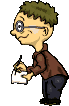